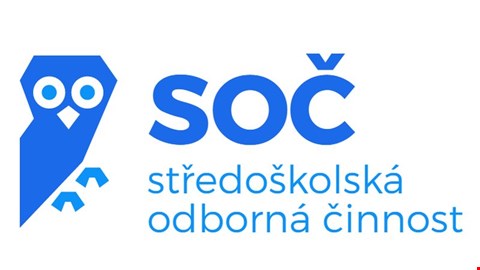 Obor: 02. Fyzika
Stabilizace plazmatu na tokamaku GOLEMJméno:	Daniela KropáčkováŠkola: 	Gymnázium Brno, Křenová, p. o.Kraj: 		Jihomoravský
Středoškolská odborná činnost 2020
Motivace a cíl
Potlačení sil působících na plazma - > zábrana disrupcím
Zprovoznění stabilizace vnitřním kvadrupólem 
Ovlivnění polohy plazmatu v horizontálním směru
Tokamak GOLEM
Síly roztahující prstenec
Ampérova síla

Hydrostatická síla

Síla 1/R
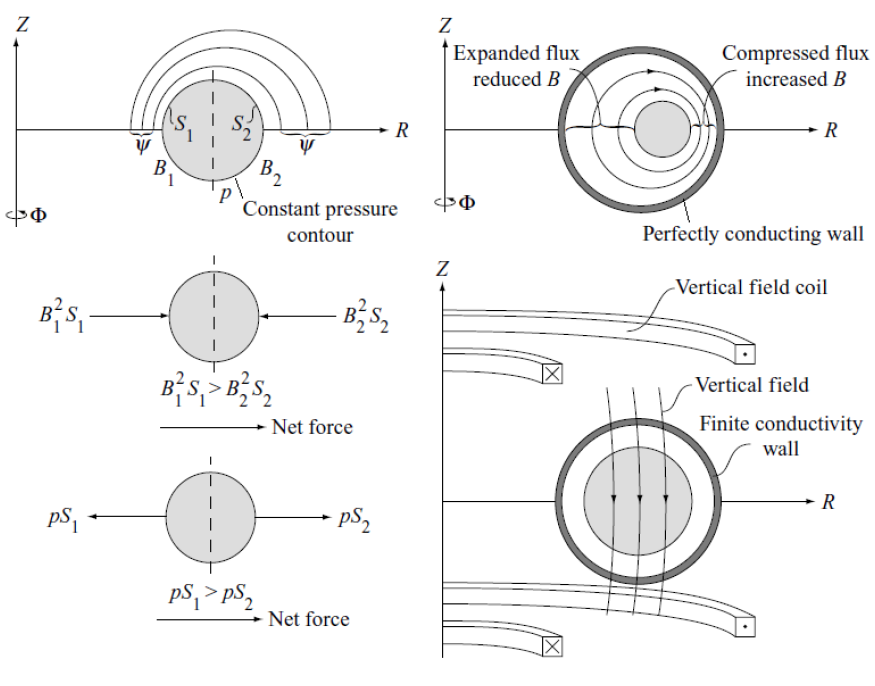 Vnější magnetické pole
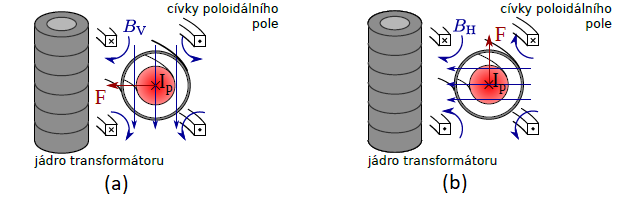 Vnitřní kvadrupól
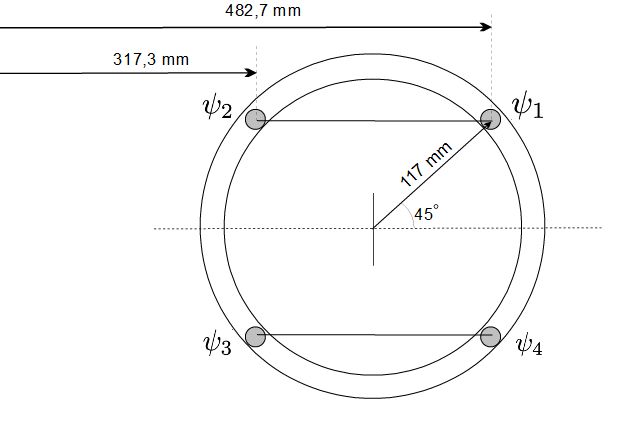 Mirnovovy cívky
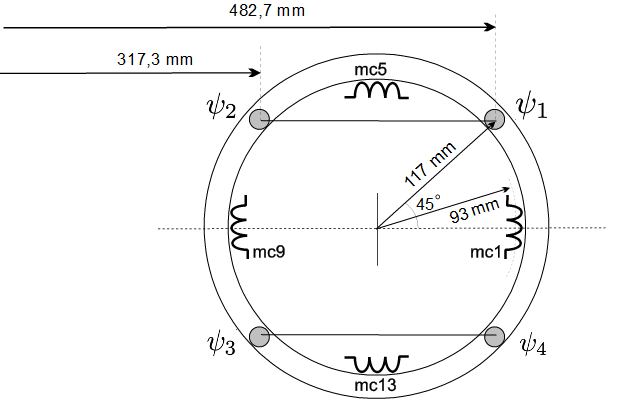 Obvod vnitřního kvadrupólu
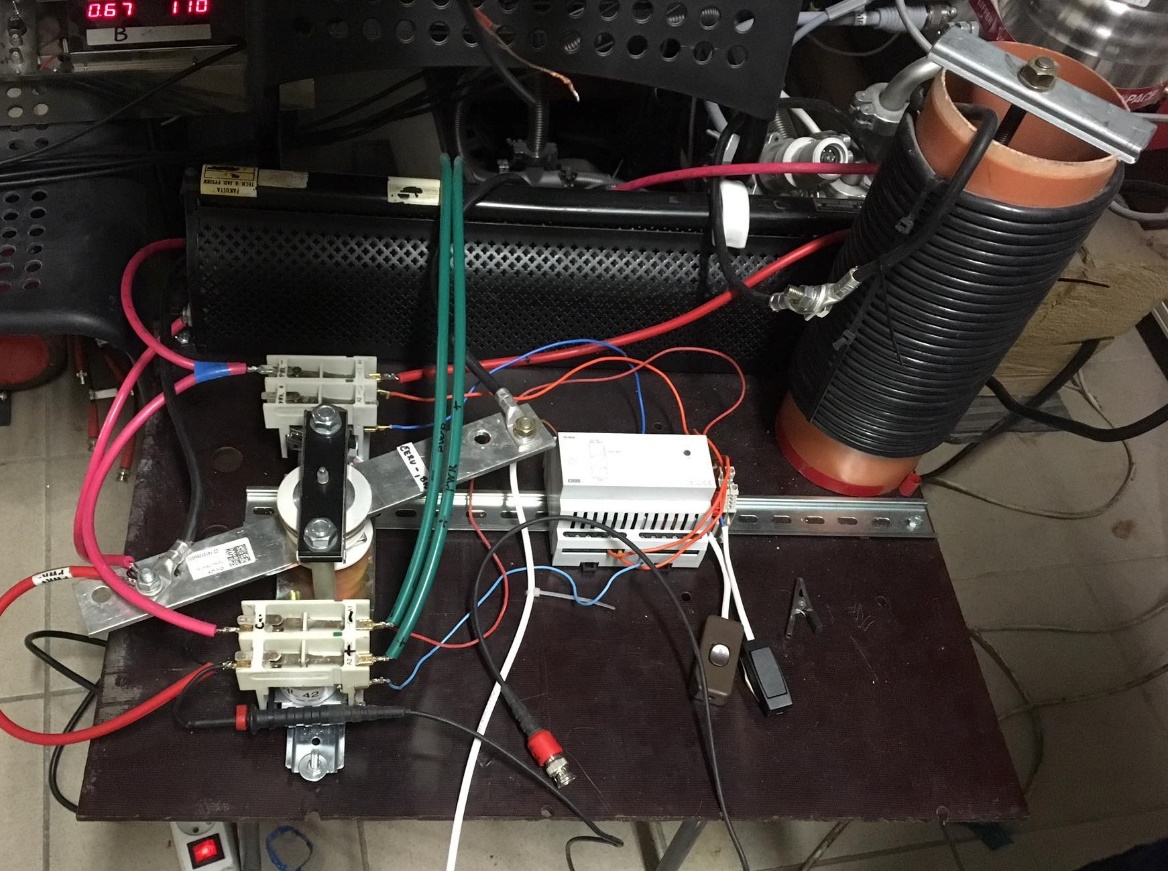 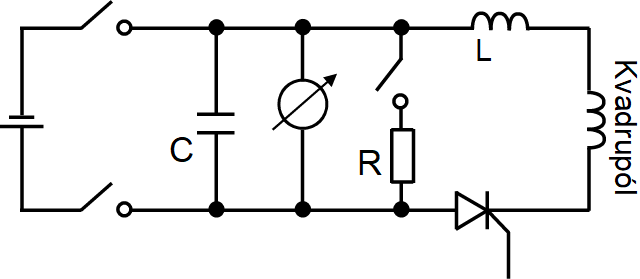 Výsledky
Měření vertikálního rozptylového pole
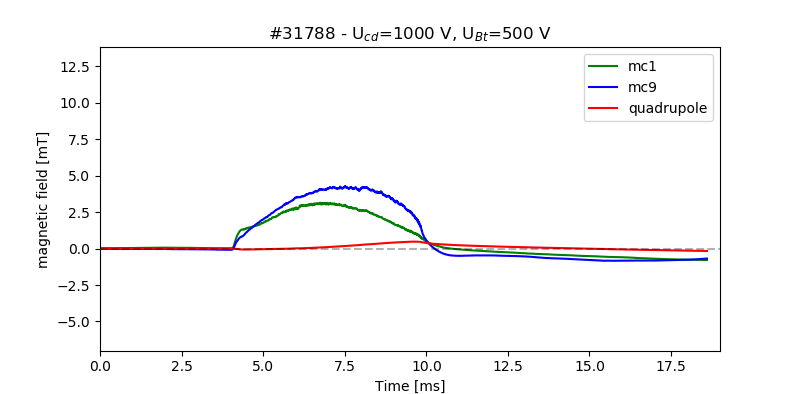 Výboj s plazmatem
Vakuový výboj
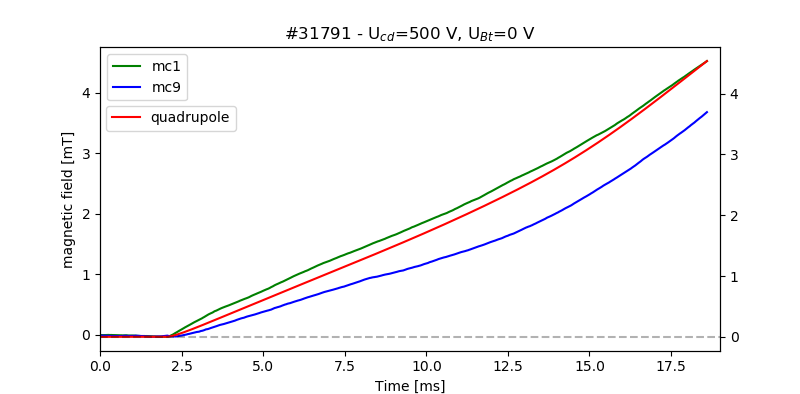 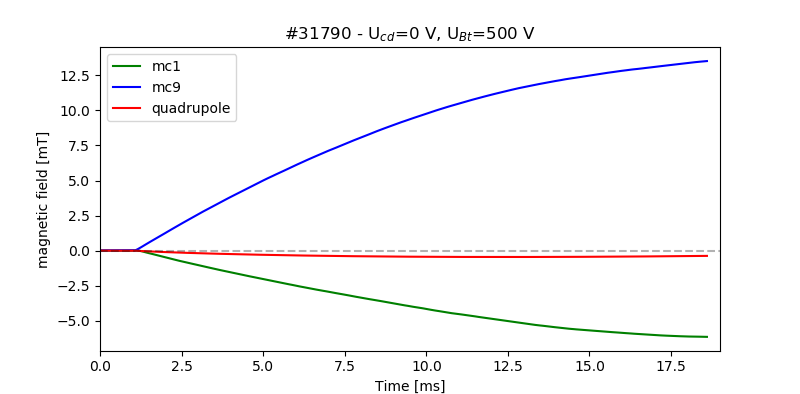 Bez magnetického pole
Bez elektrického pole
Měření vertikálního rozptylového pole
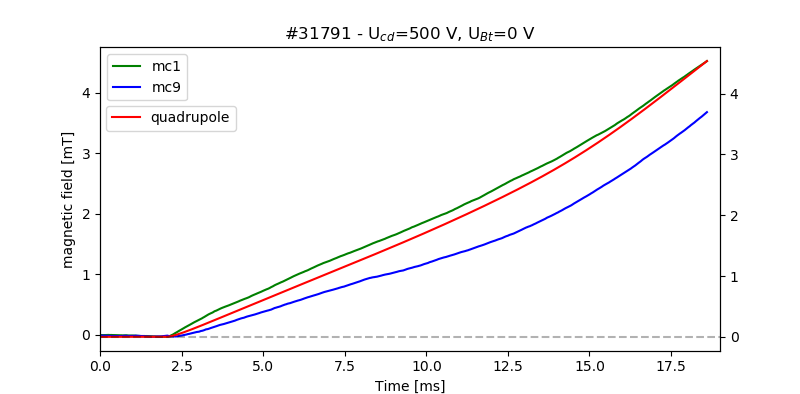 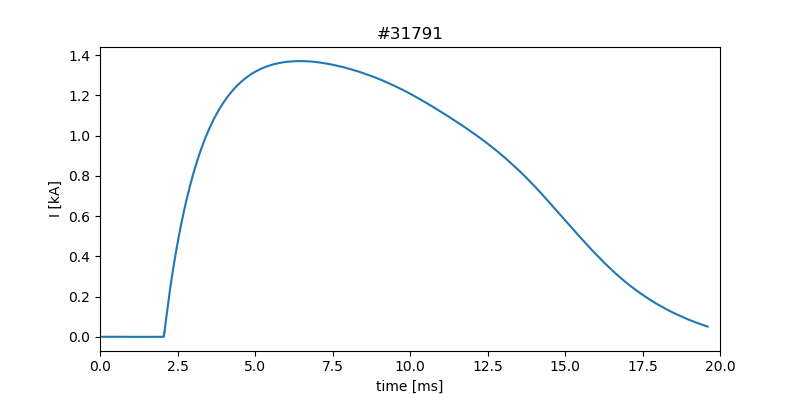 Stabilizace plazmatu vnitřním kvadrupólem
První měření
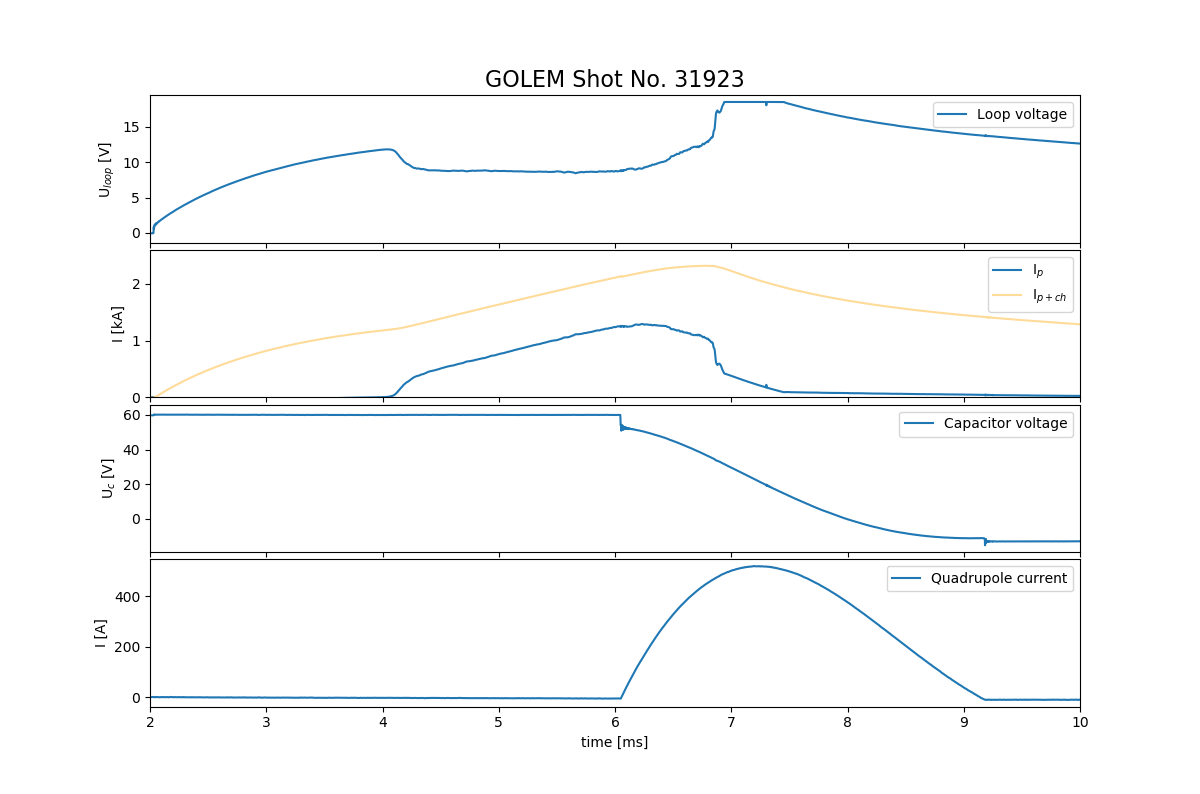 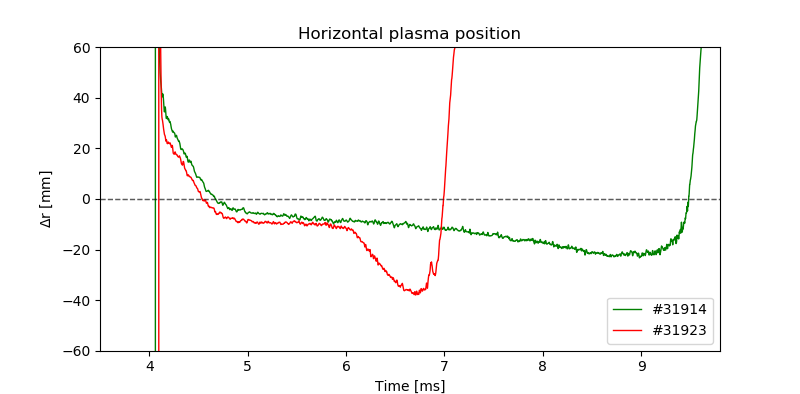 Druhé měření
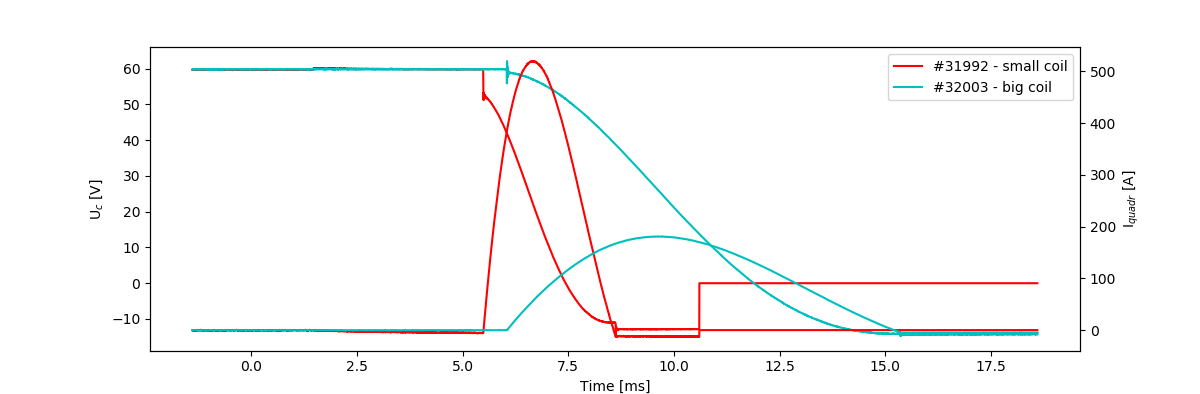 Druhé měření
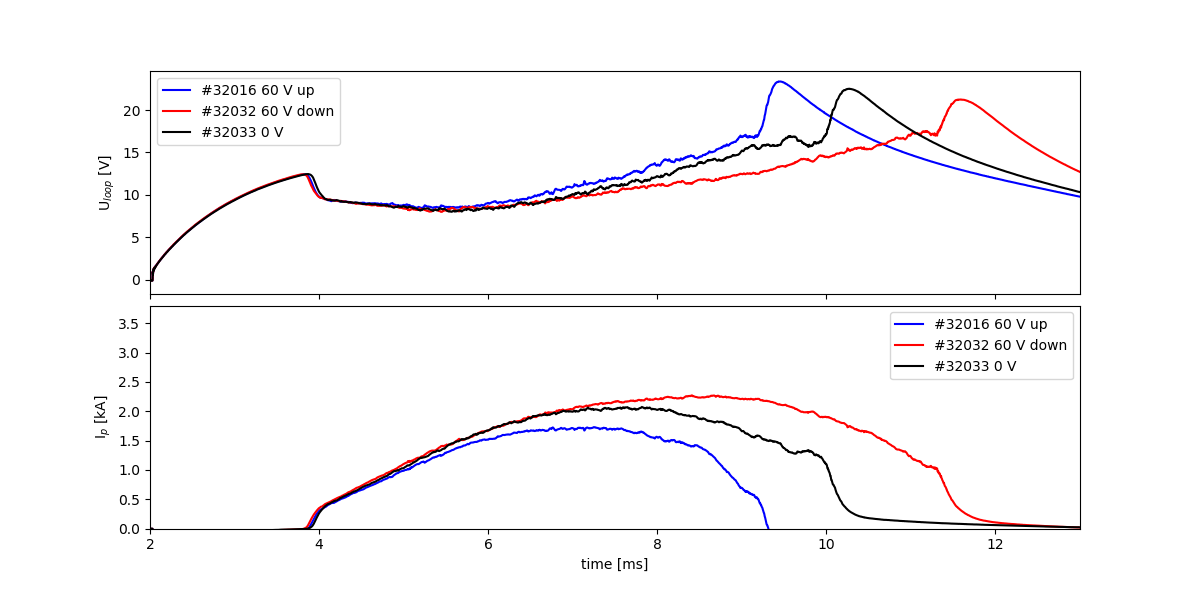 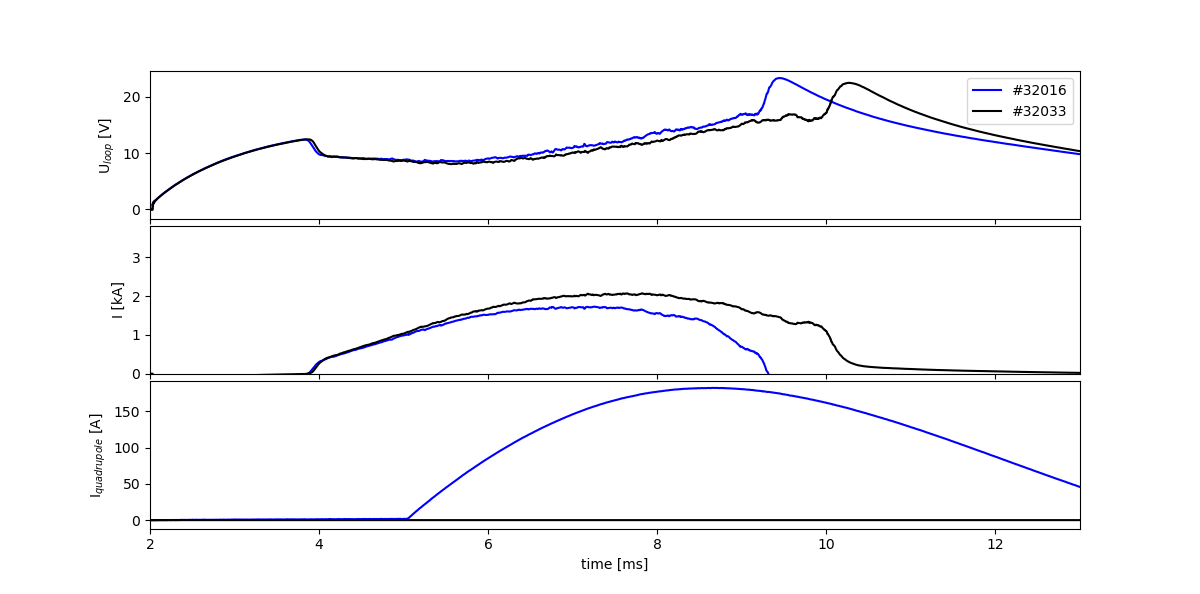 Druhé měření
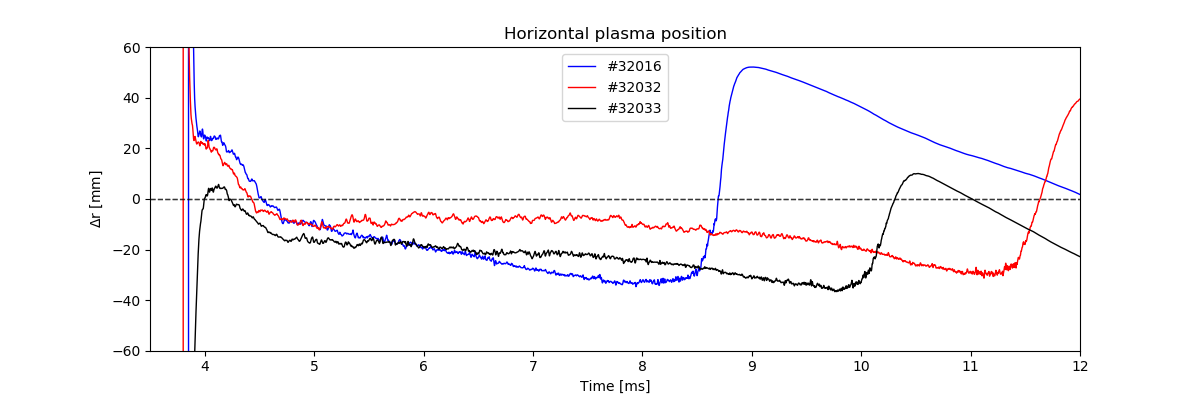 Shrnutí výsledků
Ovlivnění horizontální polohy plazmatu 
Prodloužení délky výboje o více jak 1 ms 
Úspěšné zprovoznění vnitřního kvadrupólu
Jak práce pokračuje?
Nový zdroj napětí – max 160 V
Vykreslení ∆r, ∆z, a na webových stránkách tokamaku ihned po výboji
Jak práce pokračuje?
Nový zdroj napětí – max 160 V
Vykreslení ∆r, ∆z, a na webových stránkách tokamaku ihned po výboji
Jak práce pokračuje?
Jak práce pokračuje?
Budoucnost
Děkuji za pozornost
Středoškolská odborná činnost 2020